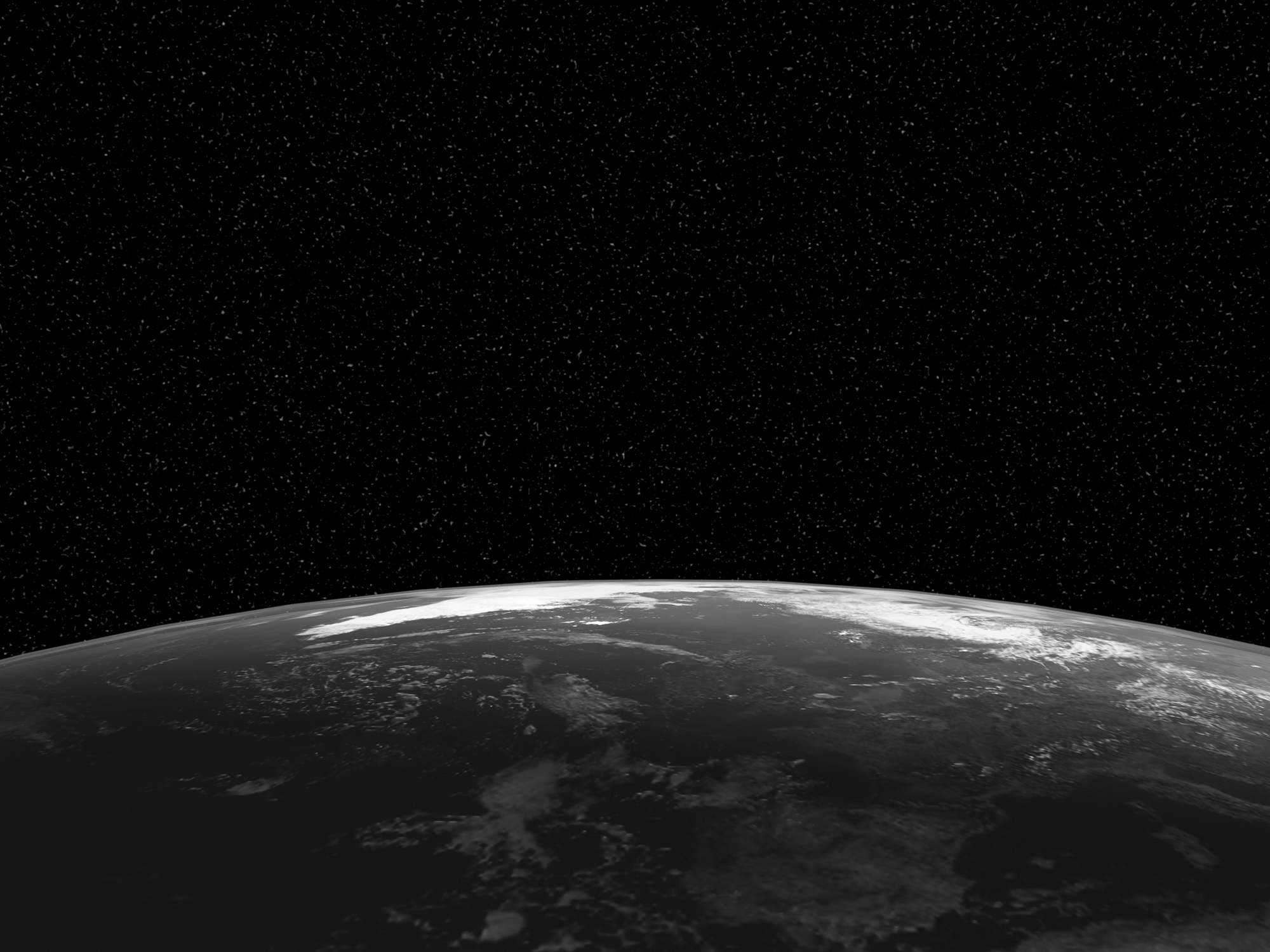 Long-term calibration monitoring using 
Met Office NWP
Roger Saunders and Pete Francis
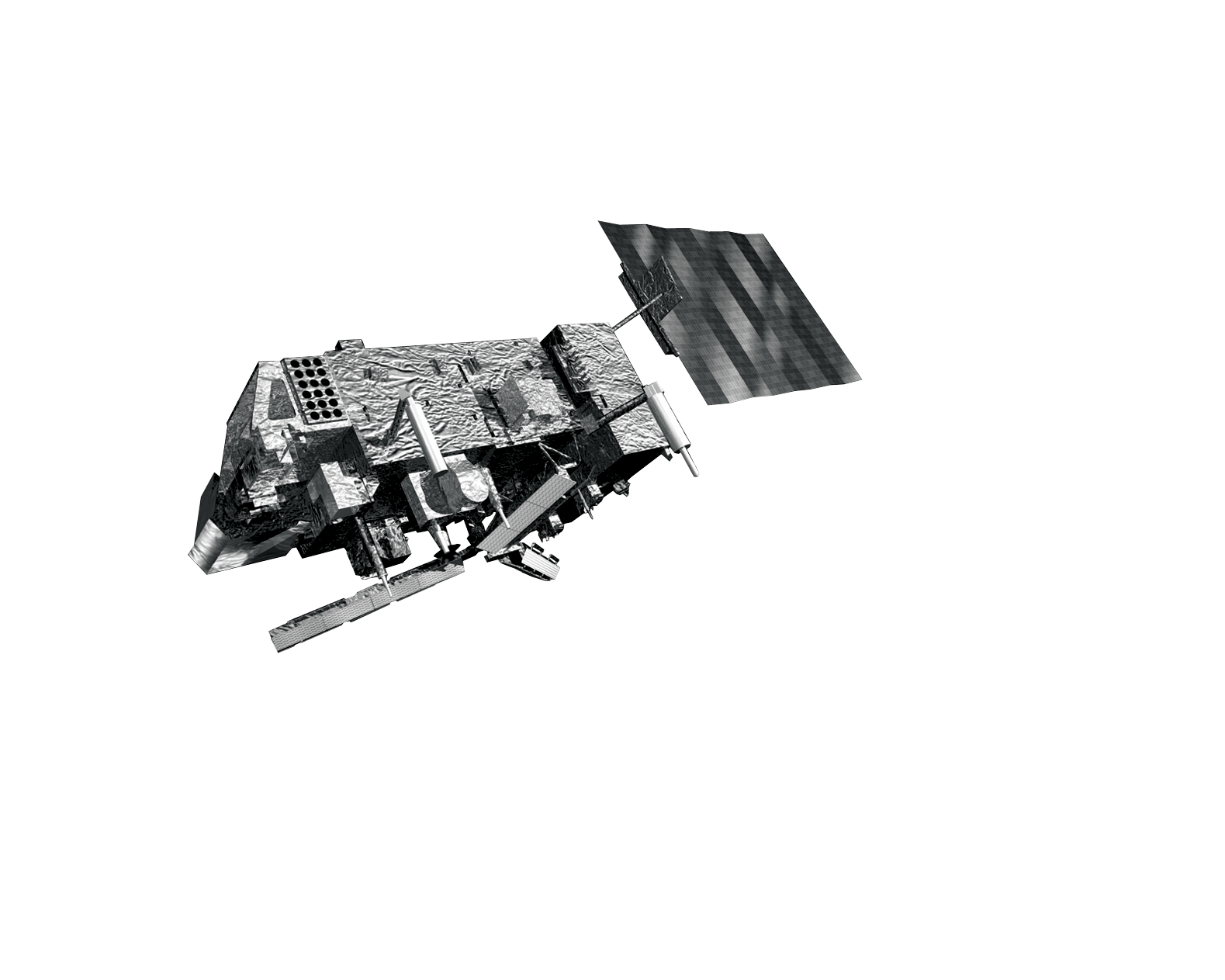 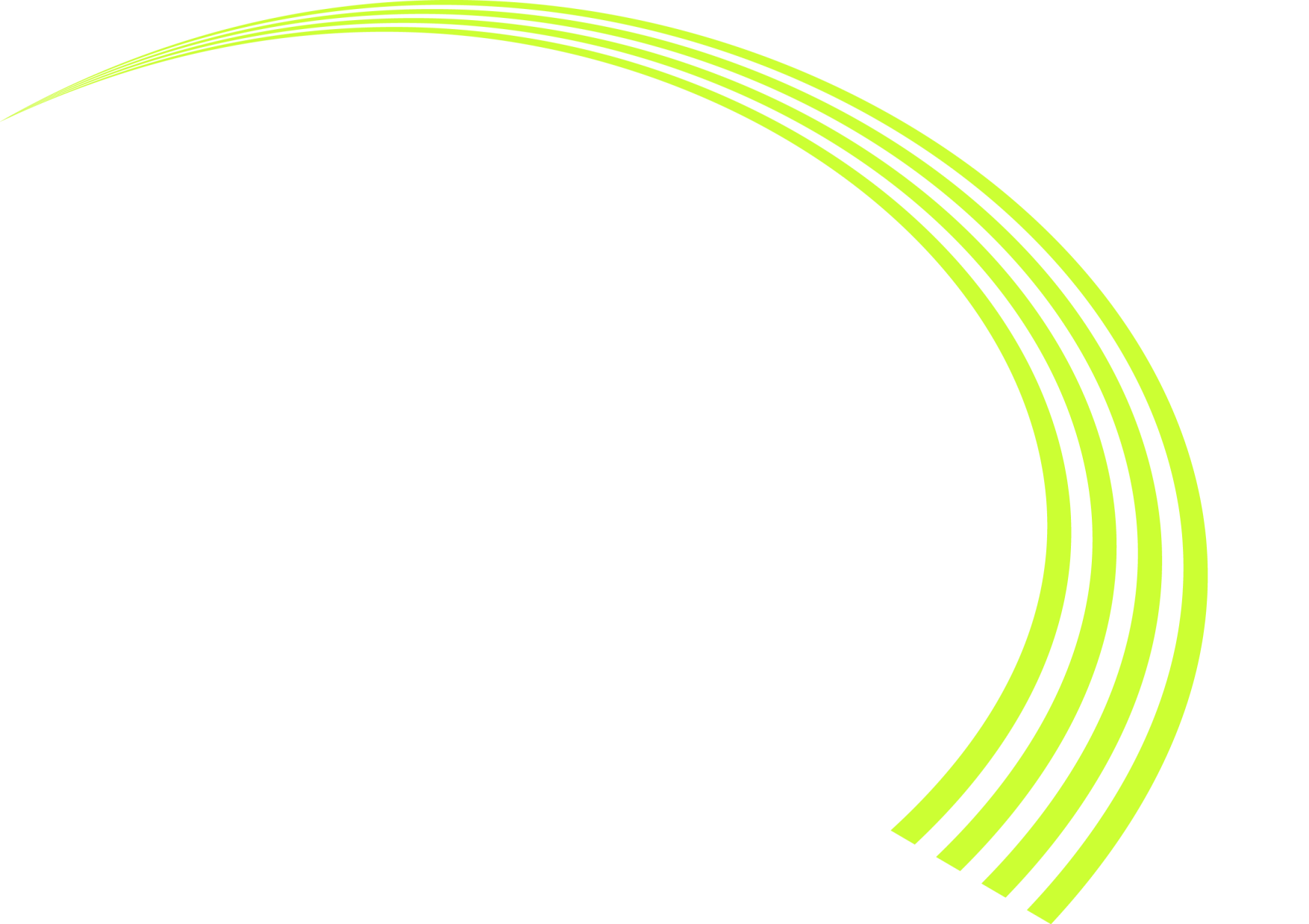 Acknowledgements to EUMETSAT for part funding
Rationale
It is crucial for climate and very desirable for NWP that we determine the characteristics of satellite radiance biases and try to understand their cause
Simultaneous Nadir Overpasses have a limited time and space sampling. 
 Comparing radiances against those simulated from a NWP model more can be learnt about the nature of the biases as the space and time matchup window can be relaxed using double differences with the NWP model as a transfer standard.
The Met Office model 6hr forecast background fields for the past 10 years are used for this study which assimilate many different satellite and in situ observations.
Why are there radiance biases?
Uncertainties in the calibration of the sensor (e.g. solar intrusion, sudden heating/cooling, poor BB, non-linearity in detector response, etc)
Lack of knowledge or changes in spectral response of channels (much less of an issue for IASI/AIRS,CRiS)
Biases can vary with time, scan position, orbital, diurnal and seasonal timescales. 
Fast (and LbL) RT model errors (generally small but some effects can be important)
Calculation of radiance biases  NWP as transfer standard
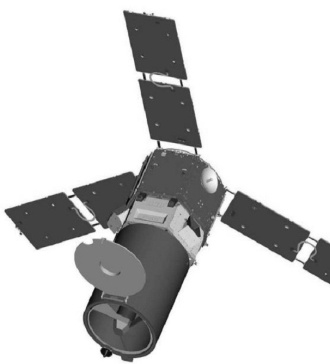 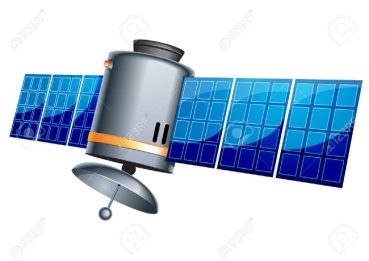 For channel n

Sensor 1:  DBT(n)  =  mean{yn - Hn(xi)}
                   i=1 to k obs 



For channel m
Sensor 2:  DBT(m)  =  mean{ym - Hm(xi)}
                   i=1 to k obs
1
2
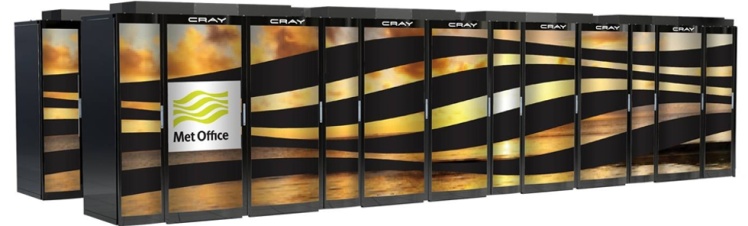 Assume same model bias?
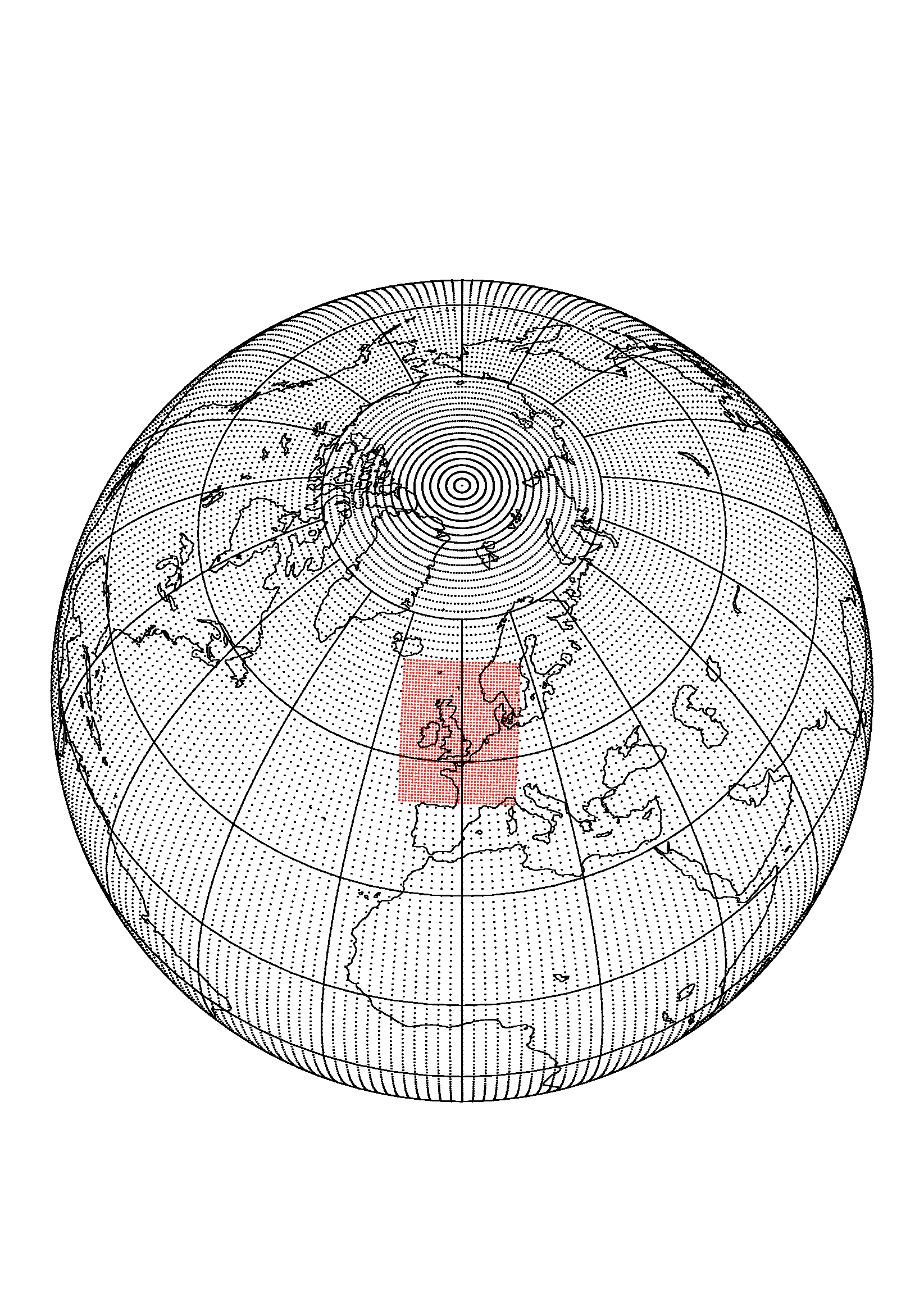 xi atmospheric state vector for observation i
Compare DBT(n) with DBT(m)
(double difference)
© Crown copyright   Met Office
Calculation of radiance biases
Hn(xi)
RTTOV used for RT calculation with:
ISEM model assumed for surface emissivity over ocean for all IR sensors
Temperature and water vapour profiles from Met Office model background (6hr forecast)
Climatologically varying ozone profile used
All other gases assumed fixed, no cloud or aerosol
© Crown copyright   Met Office
Processing
Suite running following operations (build, background files, coefficient files etc). Generates ASCII files with the raw observations
Not processing local (EARS/HRPT) data 
Don’t use midnight data close to eclipse periods
Files created from these using data which has:
Passed QC
Converged in 1D-Var (Rejection ~10%)
‘Clear’ data is determined as follows:
Bayesian cloud test for polar data 
Autosat cloud mask used for SEVIRI
AATSR cloud mask + additional O-B test
Cloudy radiances are kept but no simulated cloudy radiances
© Crown copyright   Met Office
Infrared sensors included
IR Channel
list for sensors 
in this study
Wavenumber
=
1/wavelength (cm)

1000cm-1=0.001cm
           =10µm
© Crown copyright   Met Office
Analysis
10 years of data now collected to date from 20 Nov 08 to present (except AATSR and failed HIRS)
Generally only global mean plots shown which may “hide” things
Only clear radiances over ocean included in analysis
Comparisons with SEVIRI are only over a limited area
Radiances are not bias corrected of course
© Crown copyright   Met Office
Model and observation changes
© Crown copyright   Met Office
AATSR biases
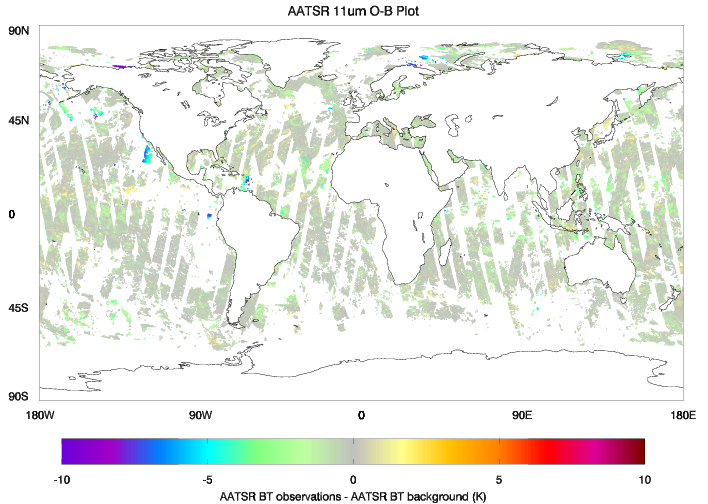 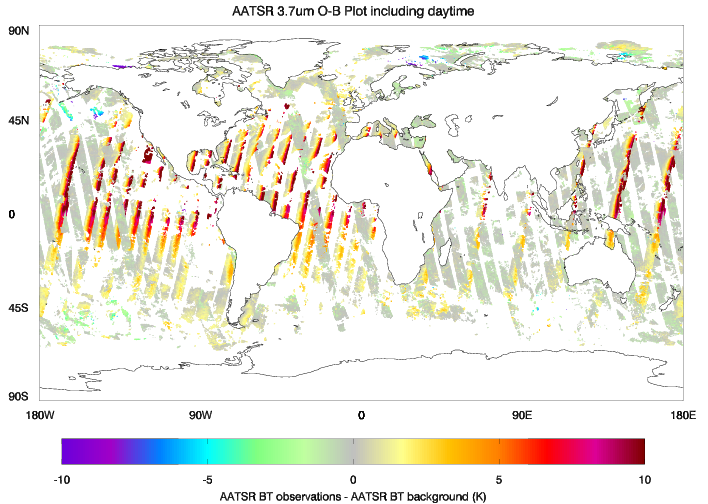 © Crown copyright   Met Office
IASI-A vs IASI-B biases
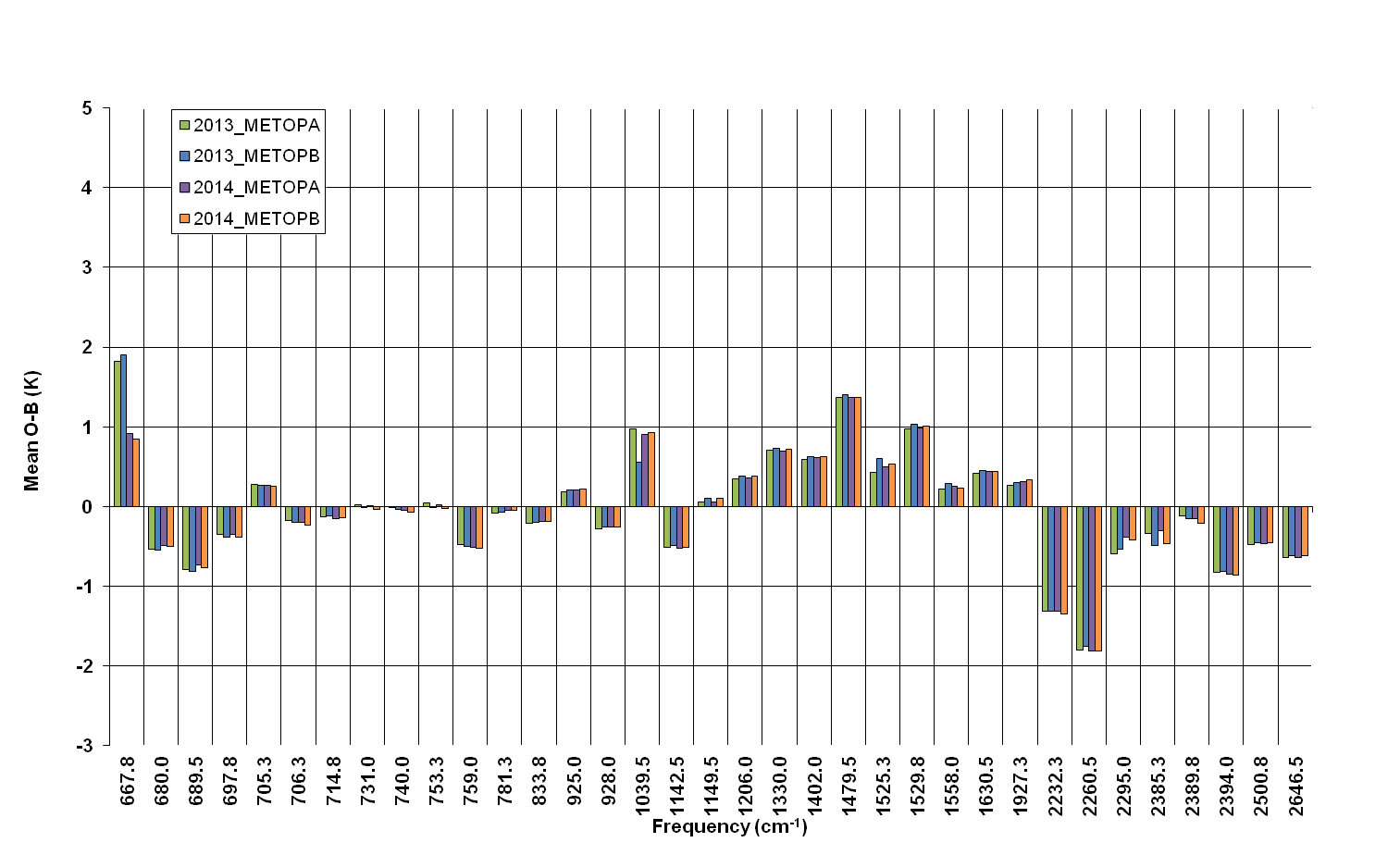 © Crown copyright   Met Office
IASI-A St. deviation
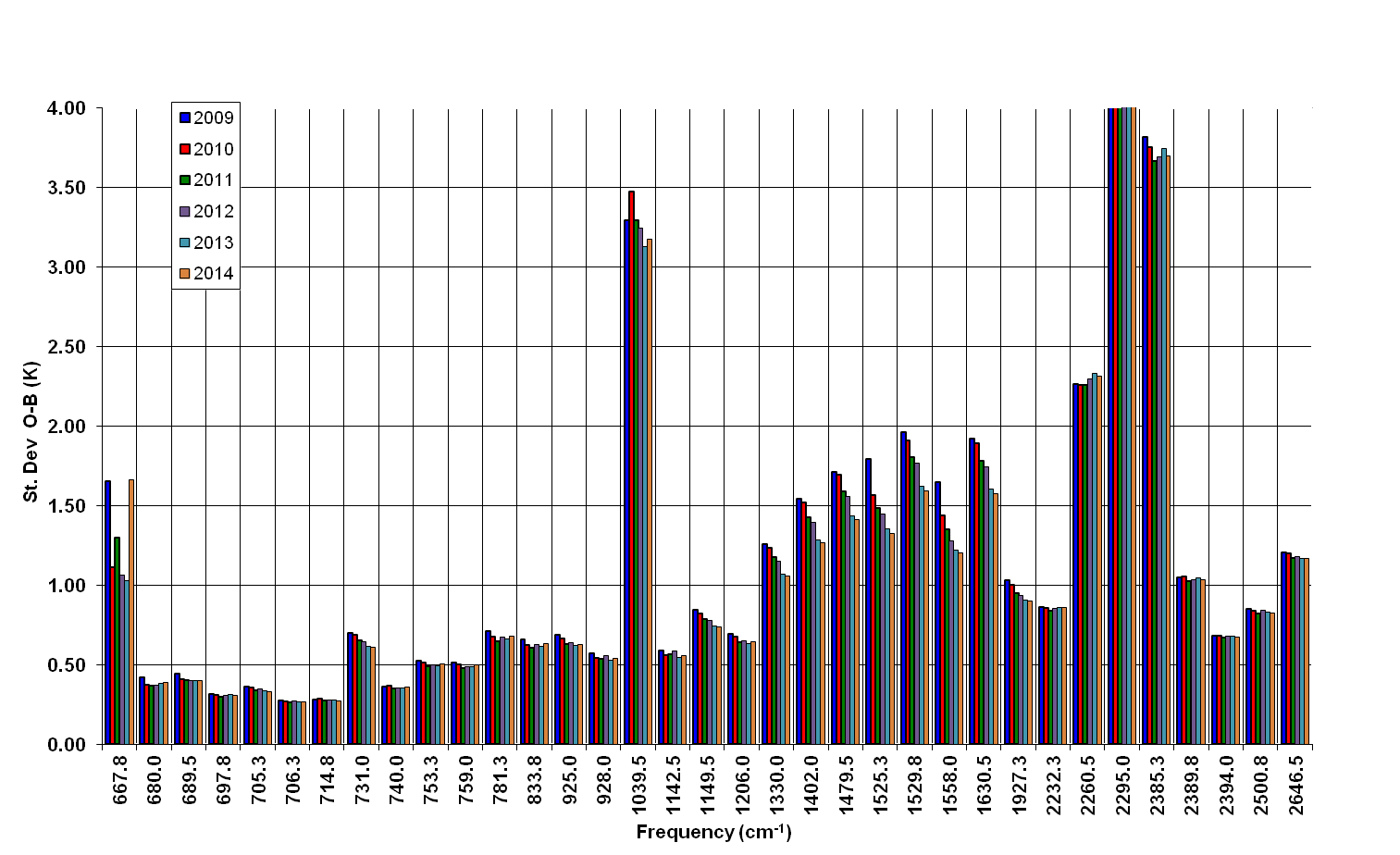 © Crown copyright   Met Office
IASI-A vs IASI-B St Devs
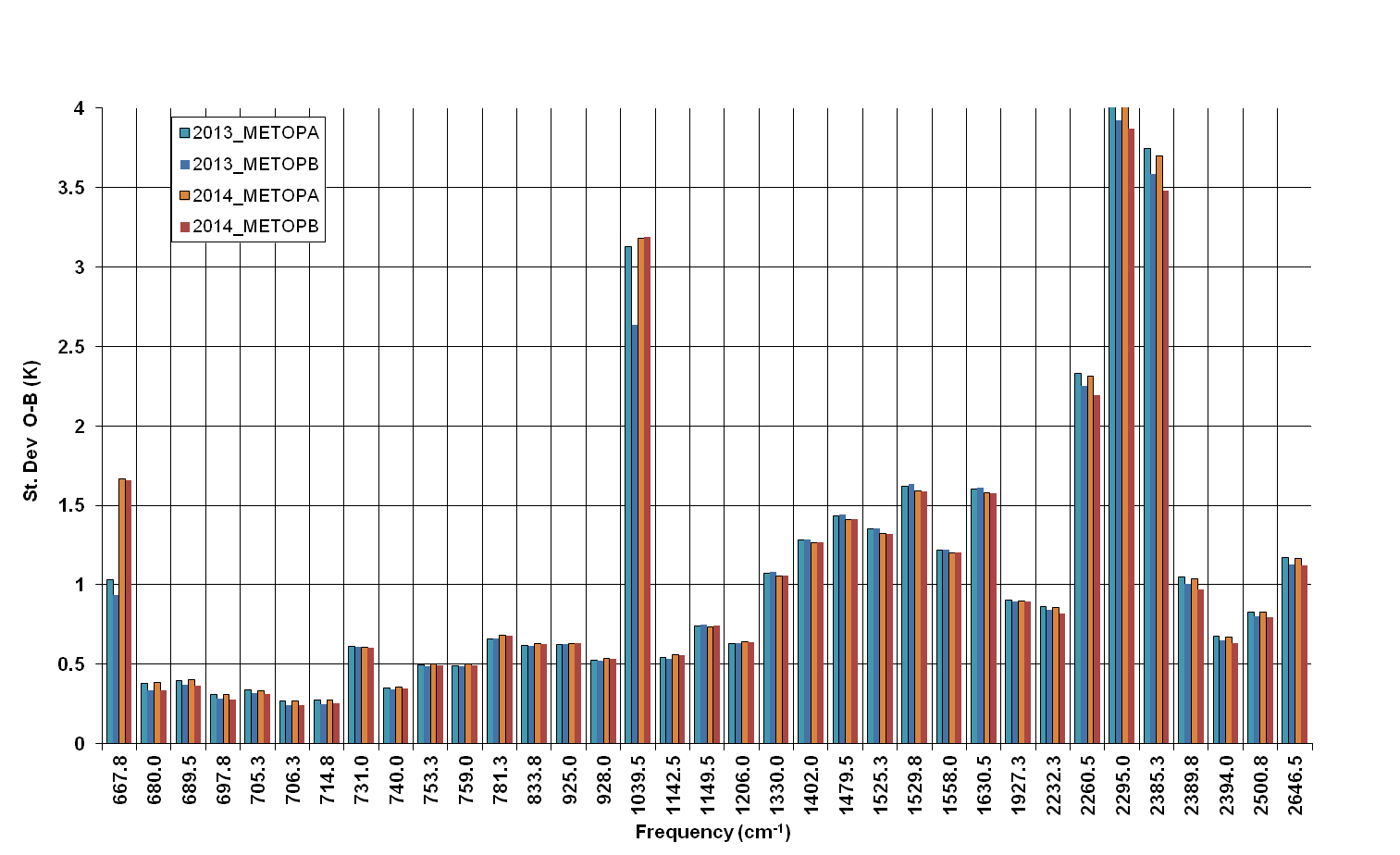 © Crown copyright   Met Office
AIRS St. deviation
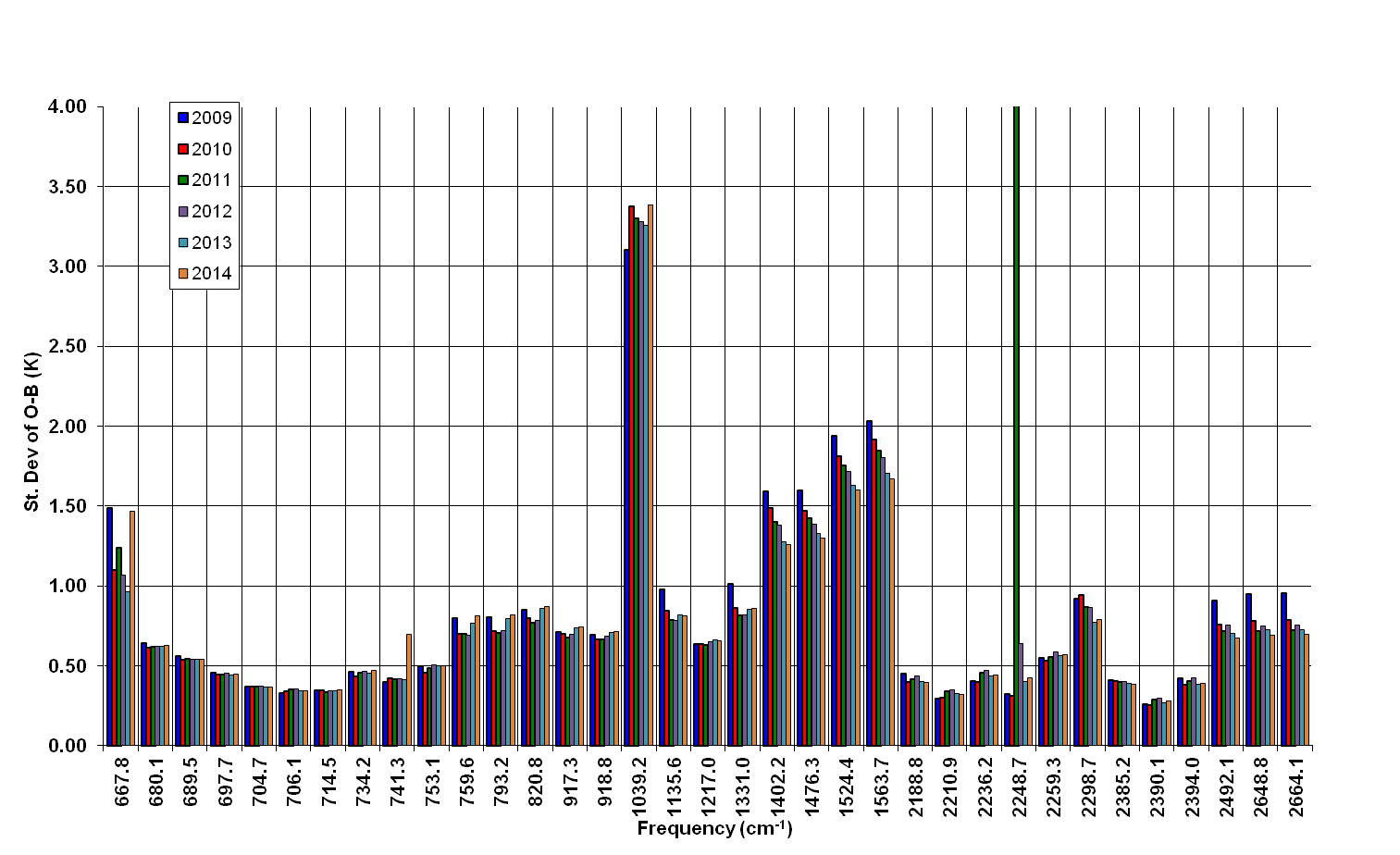 © Crown copyright   Met Office
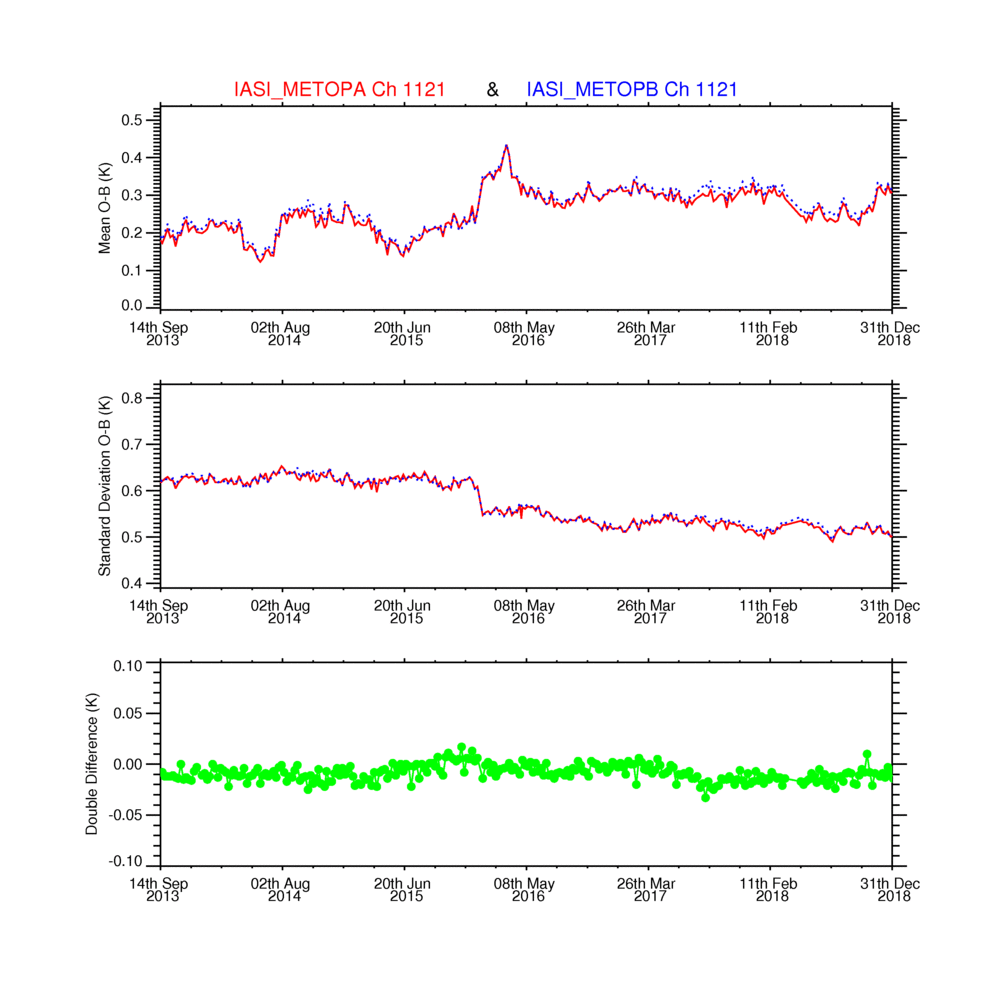 Good consistency between METOP-A and METOP-B for IASI 925 cm-1 channel
VARBC
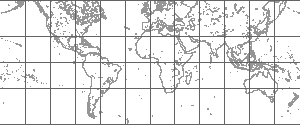 © Crown copyright   Met Office
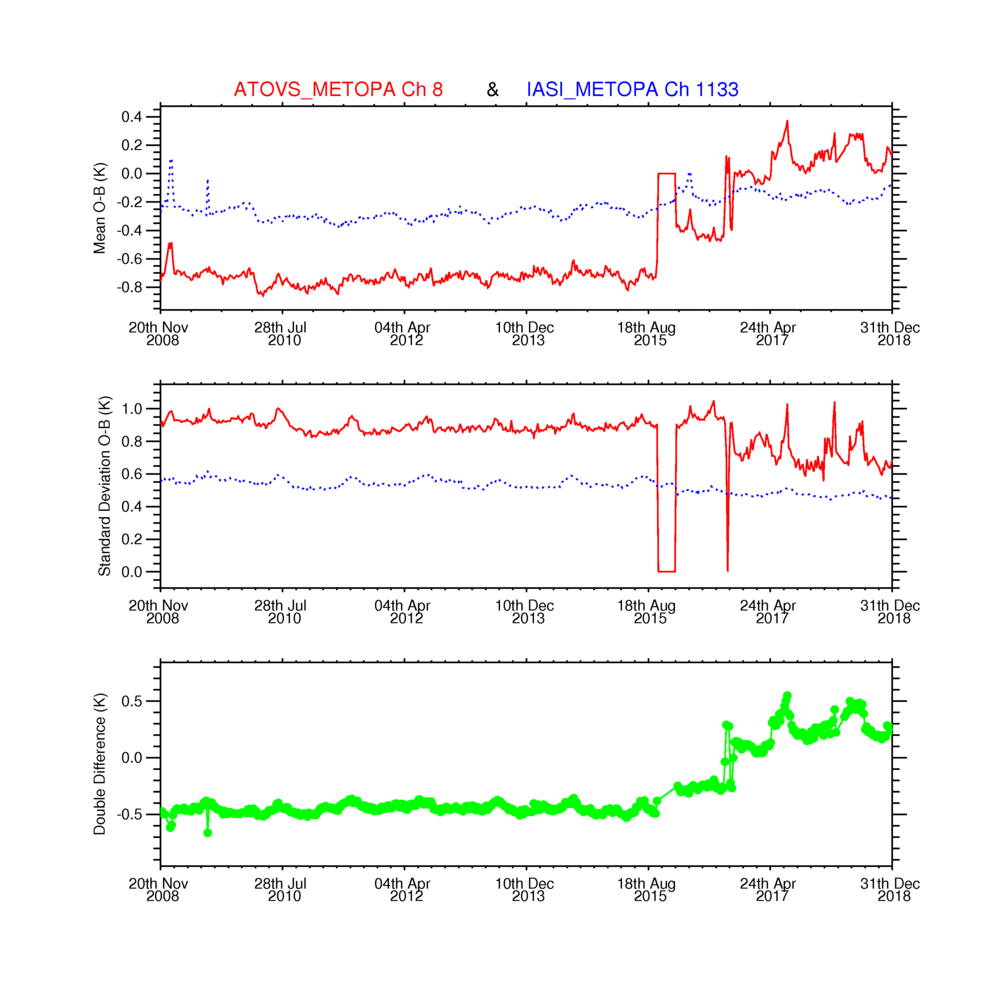 HIRS channel 8 and IASI 928 cm-1 channel shows good consistency until METOP-A HIRS filter wheel jitters in 2015
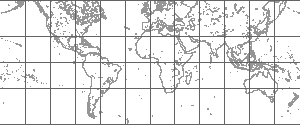 © Crown copyright   Met Office
Meteosat disk
area

Ocean
Day + Night
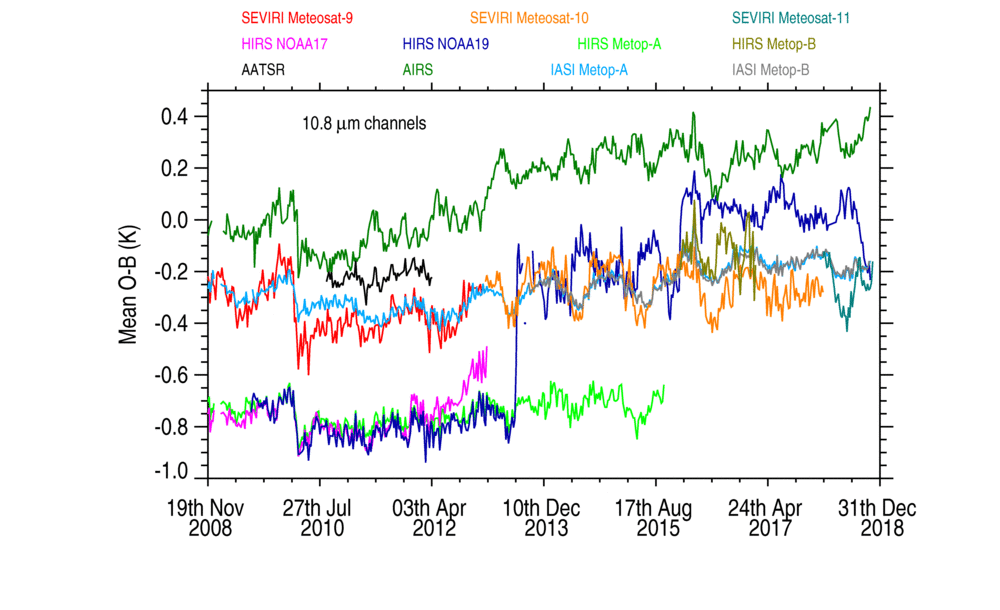 HIRS filter wheel
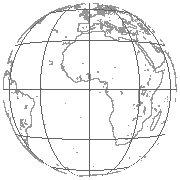 © Crown copyright   Met Office
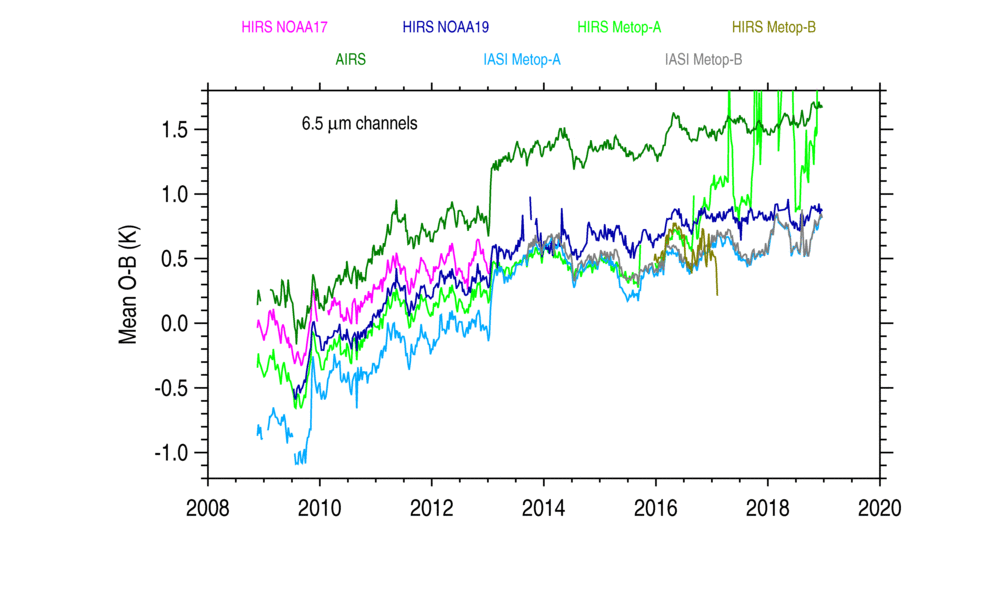 Gradual moistening of  UTH in model
Global
Change RTTOV version
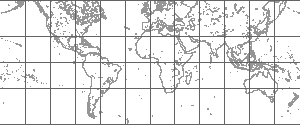 Change levels and R/S humidity corrn
© Crown copyright   Met Office
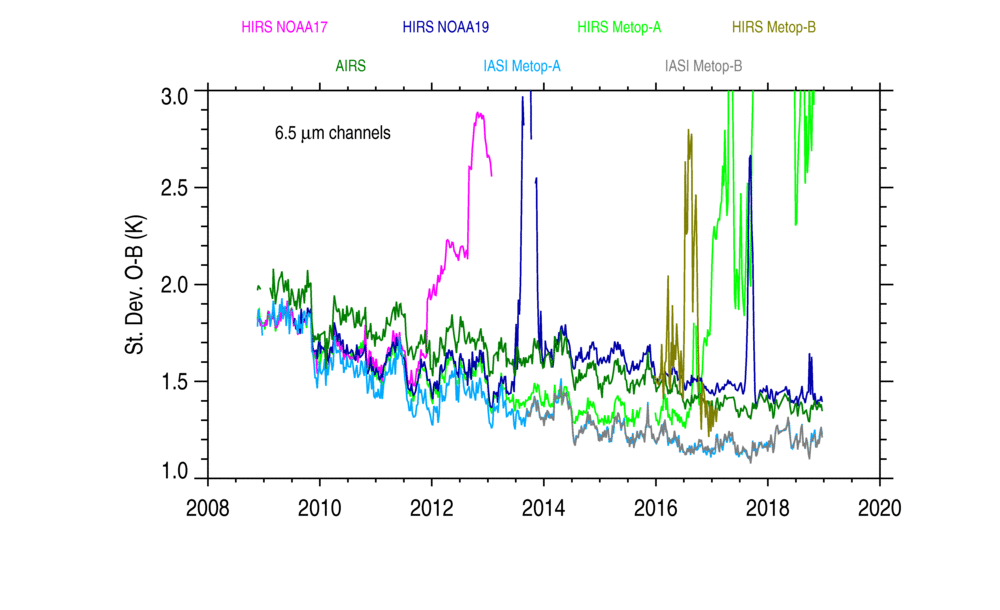 Gradual improving of  UTH in model
Global
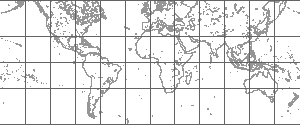 Change levels and R/S humidity corrn
© Crown copyright   Met Office
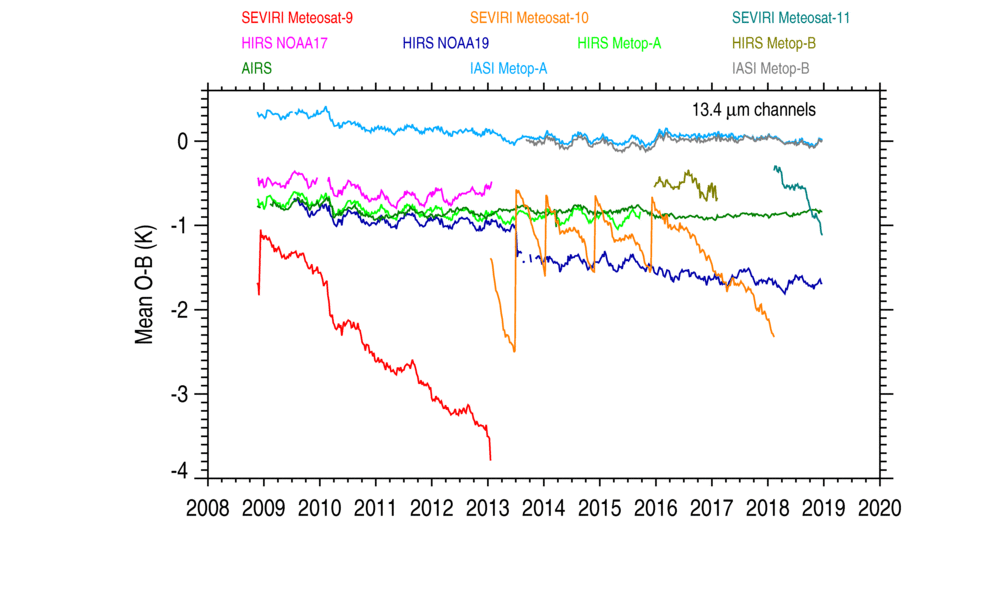 Meteosat
disk
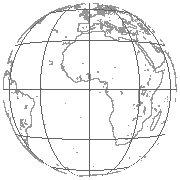 SEVIRI Decontamination
© Crown copyright   Met Office
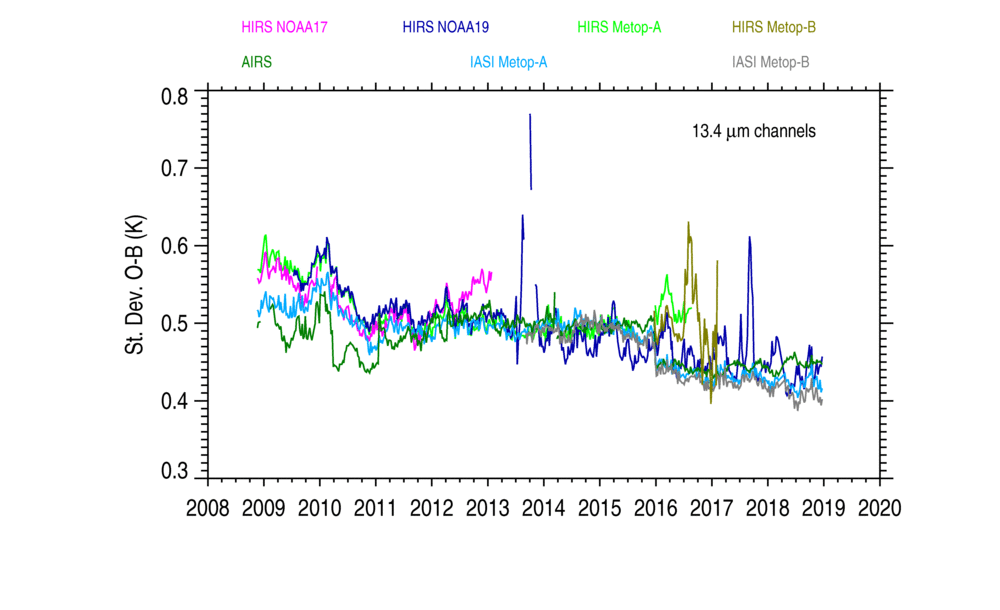 Global
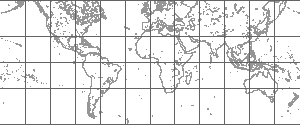 SEVIRI Decontamination
© Crown copyright   Met Office
Scan biases for different sensors
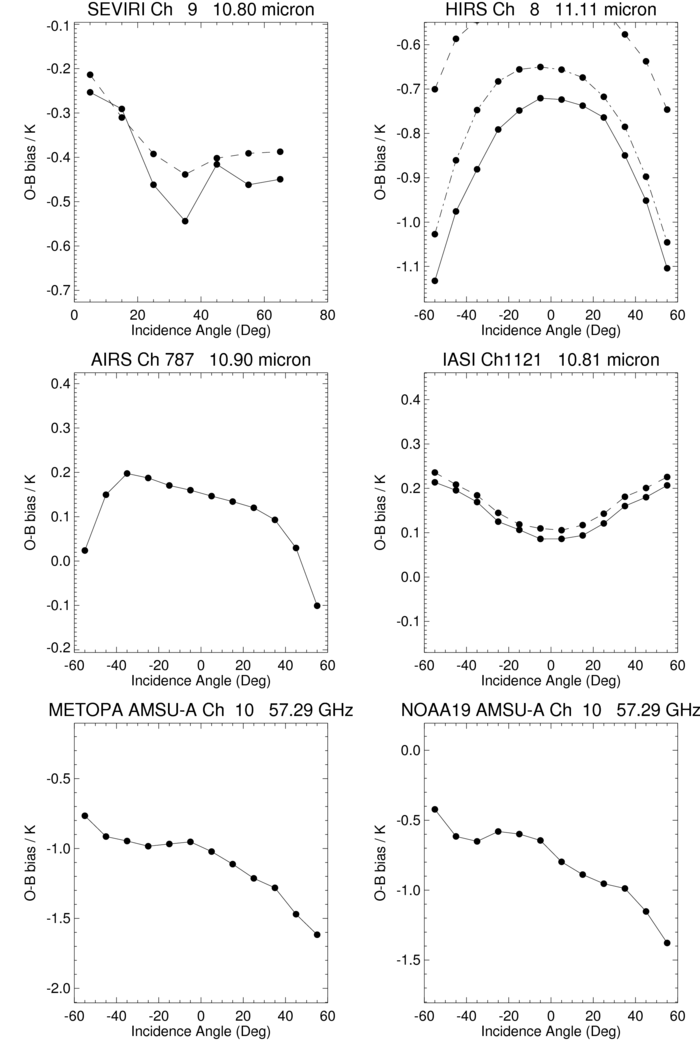 Averages for 2013
B
IR sensors
A
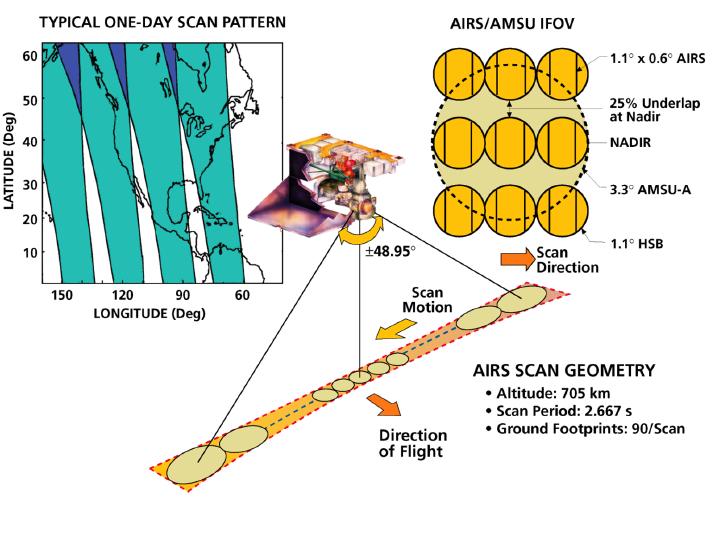 AMSU-A
© Crown copyright   Met Office
Scene Dependence
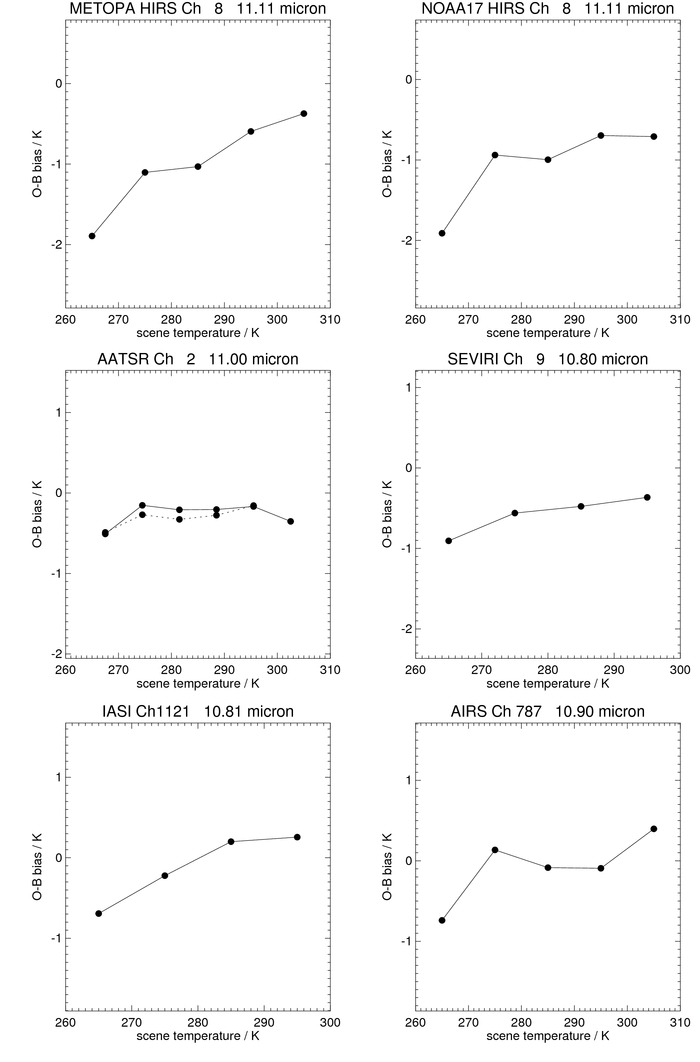 Averages for 2013
IASI-A 
identical to
IASI-B
N.B. 2 black bodies
© Crown copyright   Met Office
Summary 1
The biases for IASI-A and IASI-B are very similar and in general close to zero compared to NWP model. The scan dependence and scene dependence are identical. It is clear IASI radiances will make a very good Fundamental Climate Data Record. 
The bias of the 13.4µm channels on SEVIRI, IASI and AIRS/HIRS (on METOP) are all significantly different from each other (instrument related). For the 6.2µm water vapour channel the biases are different due to different ISRFs but they all vary the same way (model related).
The changes in bias with scene temperature shows the limitation of the polar SNO method.
© Crown copyright   Met Office
Summary 2
Changes in the NWP system can introduce changes in the bias (e.g. upper level moisture, upper stratosphere) but the double difference is insensitive to these.
The O-B bias becomes more positive with increasing scene temperature for all instruments except AATSR which uses 2 internal black bodies for its calibration. Message for instrument providers?
Various HIRS instruments have failed over the last 10 years as shown in the monitoring.
© Crown copyright   Met Office
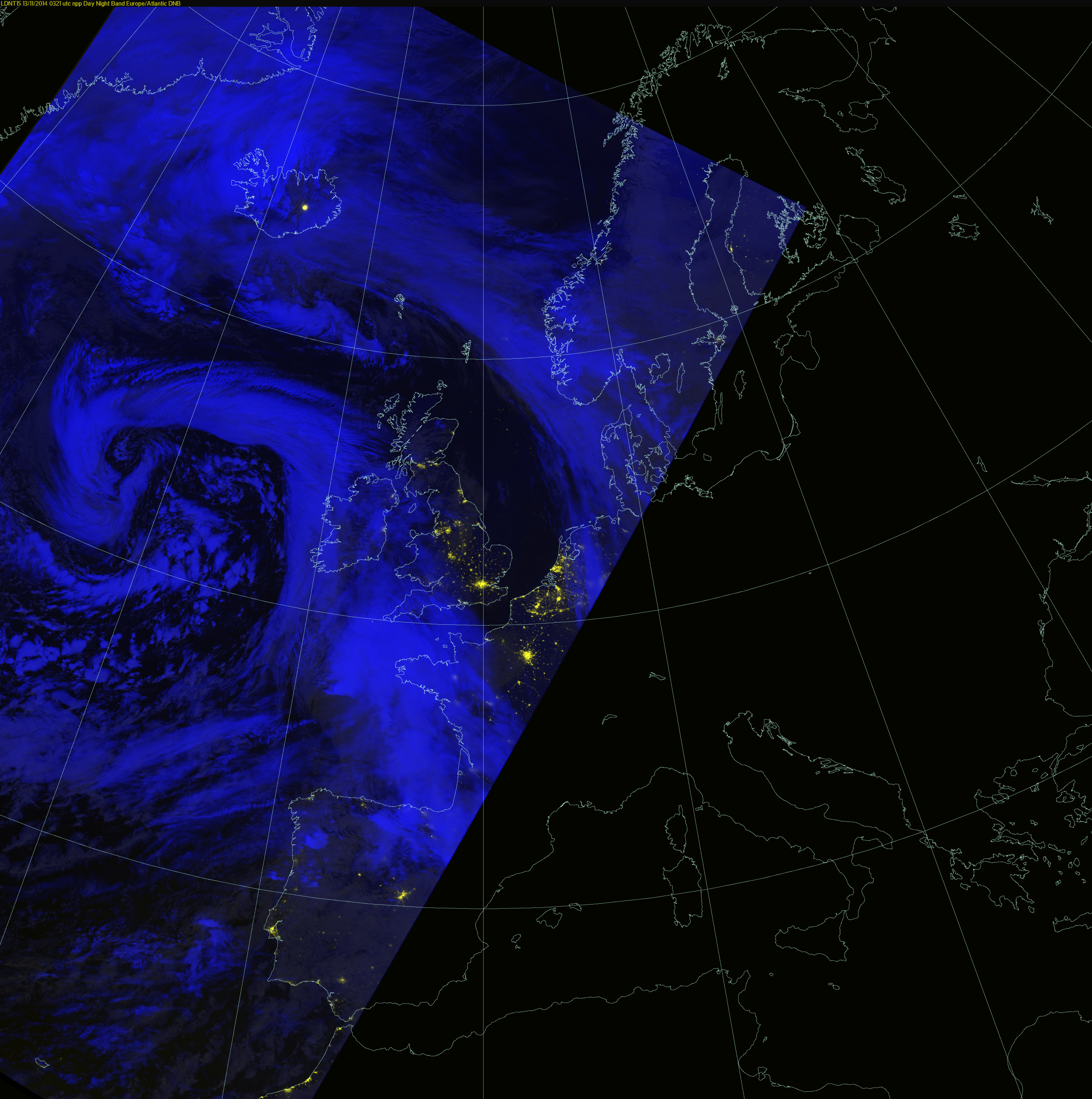 03:21Z 1
3 Nov 14 


S-NPP-VIIRS 


Storms heading for UK in moonlight

Bardarbunga volcano is also visible
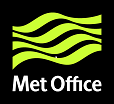 Questions andDiscussion
27
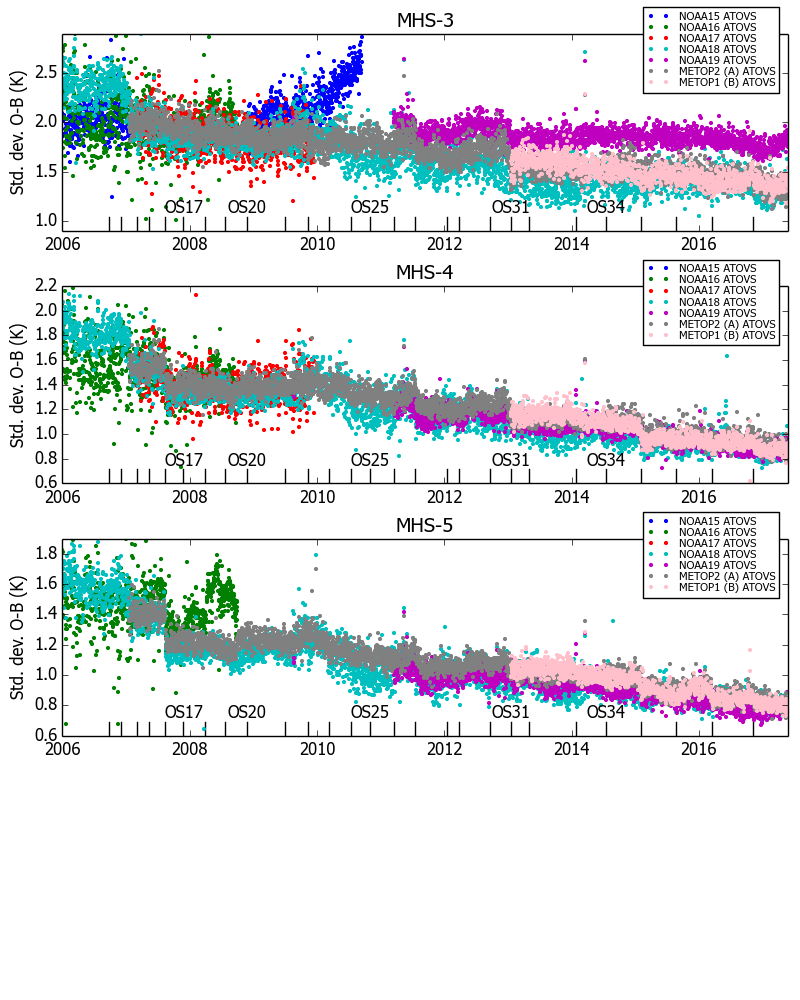 Improved model upper tropospheric humidity
© Crown copyright   Met Office